INCIDENCIA Y CAMPAÑAS
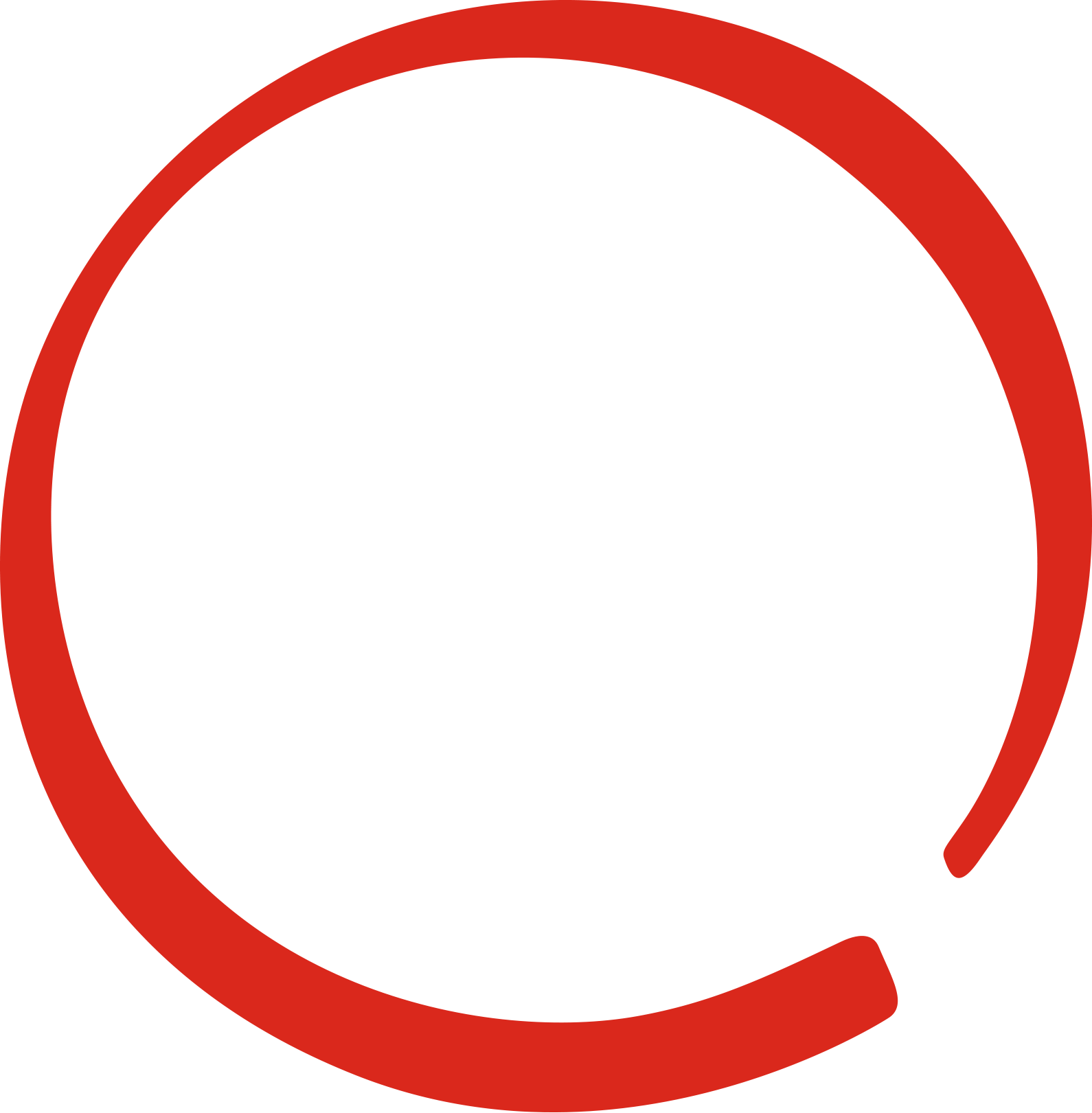 Plan de Incidencia 2016 – 2018
Principales Logros
El trabajo alineado y articulado con políticas públicas del Estado aumenta las probabilidades de lograr la “sostenibilidad” e “impacto” a nuestros proyectos. 

A través de procesos exitosos de incidencia, Save the Children ha apoyado e impulsado 70 leyes/ normas a nivel nacional, departamental y municipal
Incidencia
7/6/2019
2
Plan de Incidencia 2016 – 2018
Principales Logros por área temática
Reducción de la Pobreza Infantil 
Se ha contribuido a la formulación y promulgación de más de 25 leyes/reglamentos, a nivel municipal y departamental.
En coordinación con el VIO y Planificación se ha desarrollado una Guía de Inversión Publica en la Juventud para ser insertados en los PTDIs (proceso inicial).
SC fue invitada de formar parte del comité estratégico inter-ministerial para impulsar la implementación del PPPEAJ.
Protección Infantil 
Departamento del Beni actualmente considera el desarrollo de una ley amazónica incorporando DPCCNV
Con el Ministerio de Justicia, a través del Vice Ministerio de Justicia y Derechos Fundamentales, se ha trabajado y transferido una caja de herramientas para adolescentes y sus familias con enfoque restaurativo para adolescentes con responsabilidad penal, sus familias y operadores del Sistema de Justicia.
Incidencia
7/6/2019
3
Plan de Incidencia 2016 – 2018
Principales Logros por área temática
Salud: 
SC contribuyó activamente a la aplicación de la política de Salud Familiar Comunitaria Intercultural (SAFCI) a través del desarrollo de una metodología para la “Adecuación cultural de los servicios de Salud Materna neonatal con participación de las mujeres y la comunidad”.

SC realizó procesos de incidencia a nivel nacional y local para lograr el aumento de presupuestos municipales para la compra de suficientes micro nutrientes para las niñas y niños de 0 a 5 años
Emergencias
Se ha logrado insertar en el Currículo Escolar para primaria la Gestión de Riesgos y Cambios Climáticos mediante la producción de Cuadernos de Formación y Guías Prácticas para docentes. 
Una colaboración estrecha con la Gobernación de Cochabamba resultó en la elaboración de su ley departamental en GRD.
CAHB, SC asume liderazgo en 2018 Esto nos permitió lograr un mejor posicionamiento en la temática de GRD a nivel local y nacional. En este marco de trabajo se destaca la firma del convenio marco con el Ministerio de DEFENSA
Incidencia
7/6/2019
4
Plan de Incidencia 2016 – 2018
Principales Logros por área temática
Educación 
El paquete programático de SEN ha sido incorporado en la política pública de cuatro municipios, un número similar está en proceso de incorporarlo.

Se realizó una transferencia del sistema de seguimiento y calidad en la primera infancia al SEDEGES de Cochabamba que se apropió del mismo y realizó replicas a SEDEGES de otros departamentos. 

Se logró que MHM y Educación para la Pubertad se incorporaran en actividades propias de 3 municipios.

Se ha contribuido la formulación 19 leyes/normas, destacan aquellas referidas a la primera infancia y se ha lanzado una campaña nacional “Nos la jugamos por la primera infancia”, con la participación gubernamental y de la sociedad civil.
Incidencia
7/6/2019
5
Plan de Incidencia 2016 – 2018
Principales Logros por área temática
Incidencia
9/6/2019
6
Plan de Incidencia 2016 – 2018
Principales Logros por área temática
Incidencia
9/6/2019
7
Plan de Incidencia 2016 – 2018
Lecciones Aprendidas
Al fortalecer/apoyar una política pública se genera un ambiente propicio y colaborativo para insertar las metodologías y estrategias de Save the Children y al mismo tiempo las acciones tienen una alta expectativa de ser sostenibles en el tiempo. 

Es importante involucrar a los adolescentes, jóvenes y a las instancias locales en el proceso de elaboración de las normativas, sin ese proceso la probabilidad de “apropiación” de una ley es reducida.

Las metas de incidencia por área temática deben tener un enfoque genérico del área, llevando metodologías comprobadas y exitosas a escala en vez de tener solo un enfoque de los diferentes proyectos.

Es clave dar continuidad a acciones de la gestión pasada.
Incidencia
7/6/2019
8
Metas de Incidencia 2019 – 2021
Incidencia
7/6/2019
9
Metas de Incidencia 2019 - 2021
Relación con CSP
Reducción de Pobreza Infantil
Meta de Incidencia 1 (Ser Innovador) 
Para el 2021, el Estado Plurinacional de Bolivia, en sus diferentes niveles, incorpora  lineamientos de la estrategia integral de Desarrollo del Adolescente en los sistemas de planificación. 

Meta de Incidencia 2 (Escala) 
Para el 2021 El Ministerio de Planificación en coordinación con otros Ministerios incorporan indicadores que generen exigibilidad en la inversión pública de las ETAs para el Desarrollo Integral de los NNAJs
Incidencia
7/6/2019
10
Metas de Incidencia 2019 - 2021
Relación con CSP
Protección Infantil
META DE INCIDENCIA 1 (Escala) 
Para el 2021, el Sistema de Protección Integral NNA desarrolla política publica incorporando el enfoque común de crianza sin violencia para prevenir el castigo físico, humillante y la violencia sexual. 

META DE INCIDENCIA 2 (Crear alianzas) 
Para el 2021, el Sistema de Protección Integral NNA funciona de manera articulada y se vincula con mecanismos de protección comunitarios, inclusivos y sensibles al genero para la prevención y atención a los diferentes tipos de violencia.
7/6/2019
11
Incidencia
Metas de Incidencia 2019 - 2021
Relación con CSP
Género
META DE INCIDENCIA 1 (Ser la Voz) Para el 2021, Save the Children en Bolivia se posiciona como una organización referente y pionera en la defensa de la igualdad de género, desde un enfoque no adulta-centrista
Incidencia
9/6/2019
12
Metas de Incidencia 2019 - 2021
Relación con CSP
Educación
META DE INCIDENCIA 1 (Ser Innovador) 
Para el 2021, gobiernos municipales incorporan en sus programas y políticas procesos de educación para la felicidad y cultura de paz, vinculados a EIIP, protección (no violencia), con enfoque de género transformativo, no sexista y despatriarcalizador. 
 
META DE INCIDENCIA 2 (Escala) 
Para el 2021, organizaciones y/o instituciones socias se apropian de las iniciativas e innovaciones programáticas de educación desde el enfoque comunitario.
Incidencia
7/6/2019
13
Metas de Incidencia 2019 - 2021
Relación con CSP
Incidencia
7/6/2019
14
GRACIAS